Dairy Exporters’ Resources:WCMA Consultative ServicesPresentation by: Ryan Wucherer, MCT Dairies
WCMA Export Consultative Services
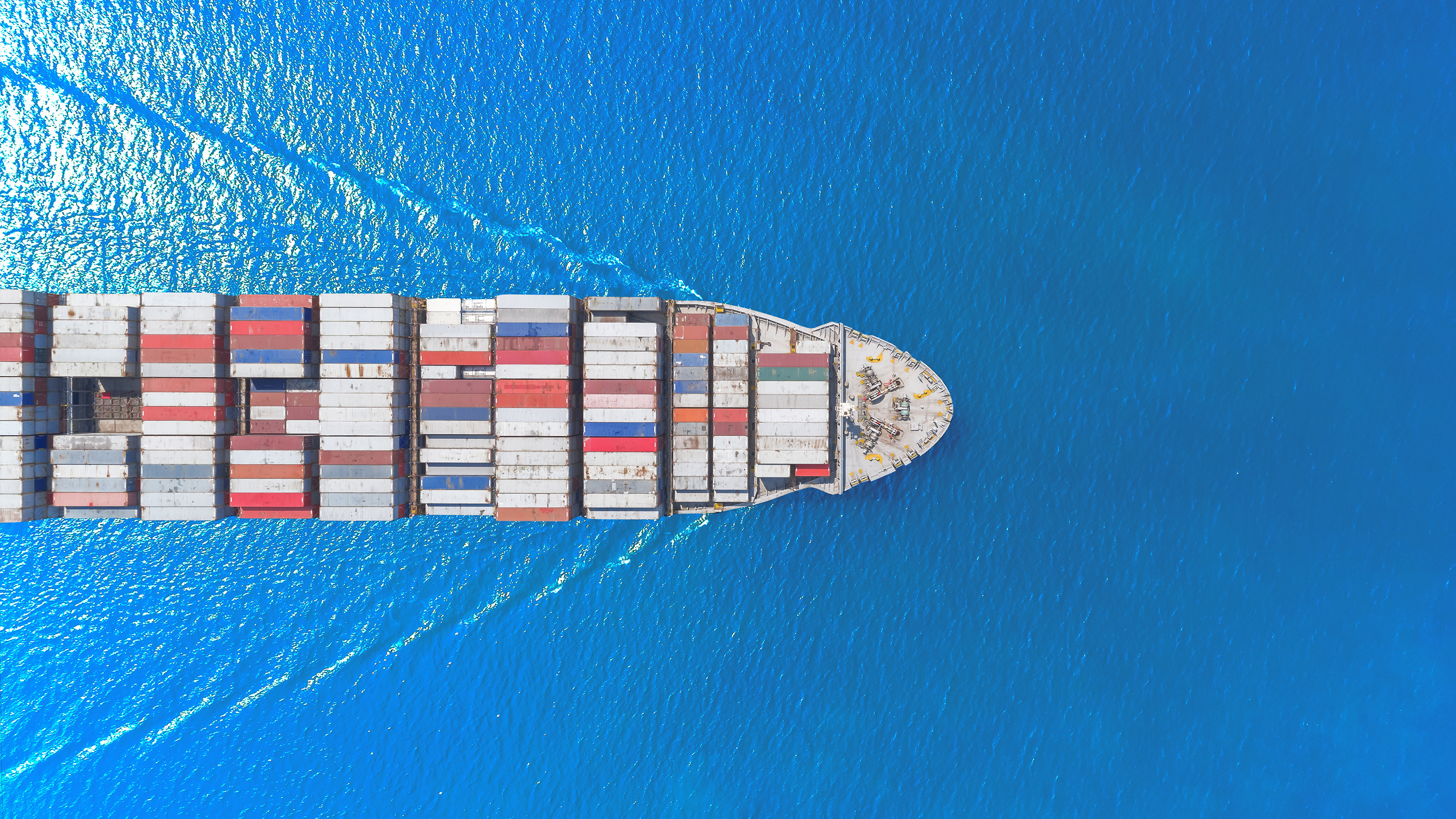 Funded by Wisconsin Department of Agriculture, Trade and Consumer Protection
Offered now through May 2024
Space for ten companies/cooperatives to receive services; first-come, first-served!
Ryan Wucherer of MCT Dairies contracted for consultant role
(608) 286-1001 / WisCheeseMakers.org
WCMA Export Consultative Services
What You Must Do
What You Will Receive
Apply with WCMA
Provide basic information regarding product line, past exporting experience (if any), and any goals
Commit to process, including minor six- and 12-month reports
Up to 30 hours of on-site or virtual one-on-one consultative services at no cost
Insights on opportunities and valuable connections
Referrals to additional resources
(608) 286-1001 / WisCheeseMakers.org
WCMA Export Consultative Services
Apply now at:
WisCheeseMakers.org
(608) 286-1001 / WisCheeseMakers.org